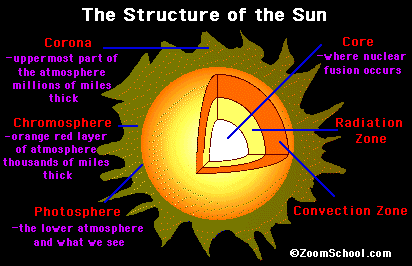 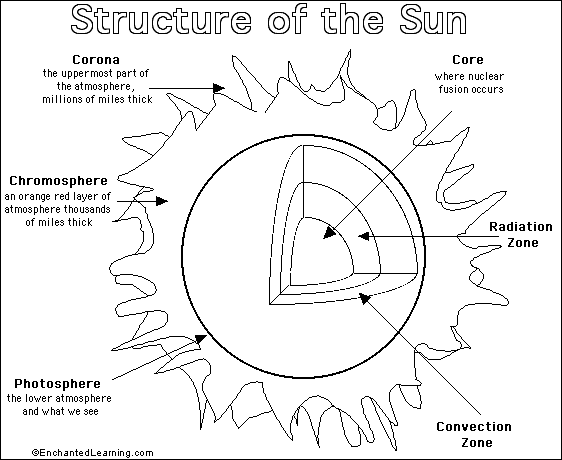 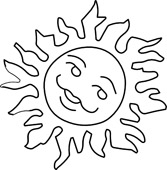 Layers of the Sun

Name:  						Class: 				Date:  				

Reading Comprehension. Read pages 89 – 91 in your textbook. Write ONLY one sentence for each layer of the sun’s interior 
and atmosphere that summarizes each paragraph—but includes three facts.   Cut these out and tape/glue in your science  notebook.

				Interior									Atmosphere
Core
Photosphere
Radiation Zone
Chromosphere
Convection Zone
Corona